Angor stable
Adel Rhouati
CHU Benbadis
Objectifs
Comprendre l’importance de l’angor comme manifestation de la maladie coronaire: épidémiologie

Comprendre la physiopathologie de l’angor stable

Evoquer le diagnostic sur l’interrogatoire

Connaitre les différents examens paracliniques

Identifier les facteurs de mauvais pronostic

Connaitre les principes du traitement
2
Epidémiologie
Angor stable
1ère manifestation de la cardiopathie ischemique dans la moitié des cas
4
Cardiopathie ischémique: plusieurs manifestations de gravité croissante
Cardiopathie ischémique
1ère cause de mortalité dans le monde: 9.1 millions de décès en 2019.
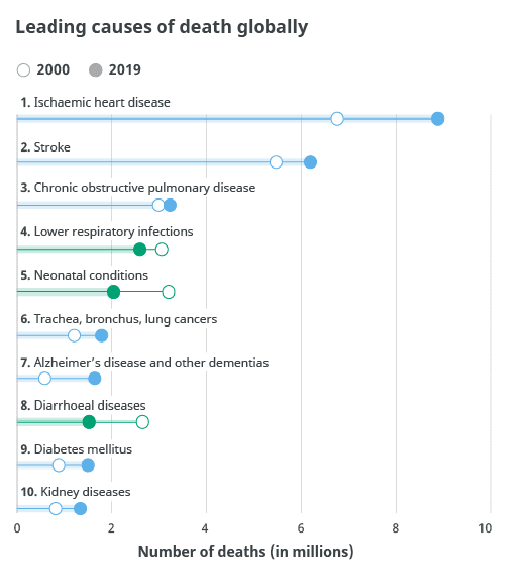 Causes de mortalité en Algérie
8
Définition, physiopathologie et étiologies
Angor stable
Ischémie myocardique: déséquilibre entre les apports et les besoins en oxygène entrainant une hypoxie myocardique

Angor: gêne thoracique causée par une ischémie myocardique

Stable: survient a l’effort ou au stress émotionnel et disparait au repos au bout de quelques minutes

Principale cause: athérosclérose coronaire

Autres causes: valvulopathie aortique, CMH, anémie sévère
10
Athérosclérose
Plaque stable: angor stable
Plaque instable: SCA (atherothrombose)
Apports < Besoins
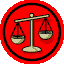 Ischémie myocardique
Angor
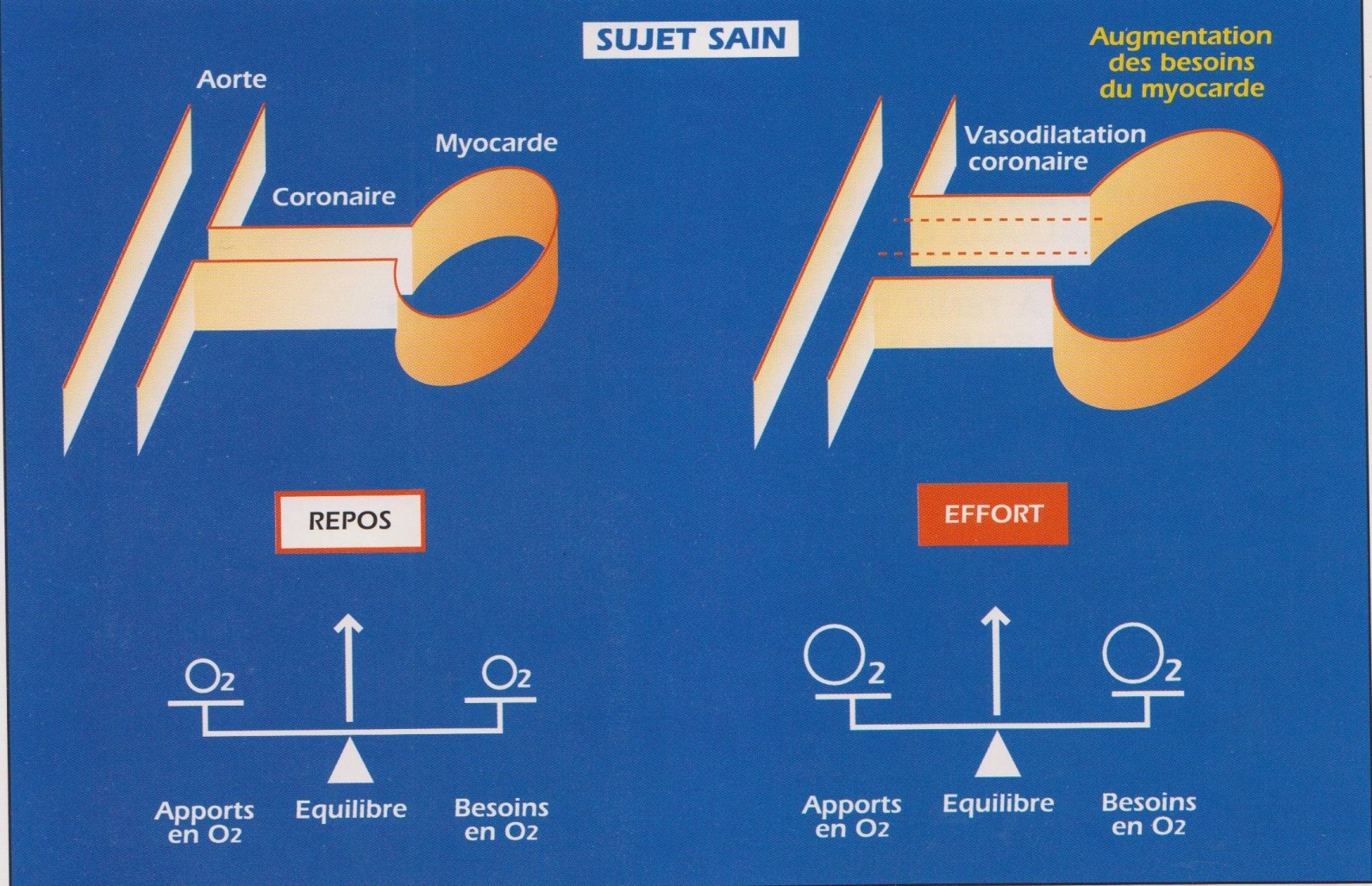 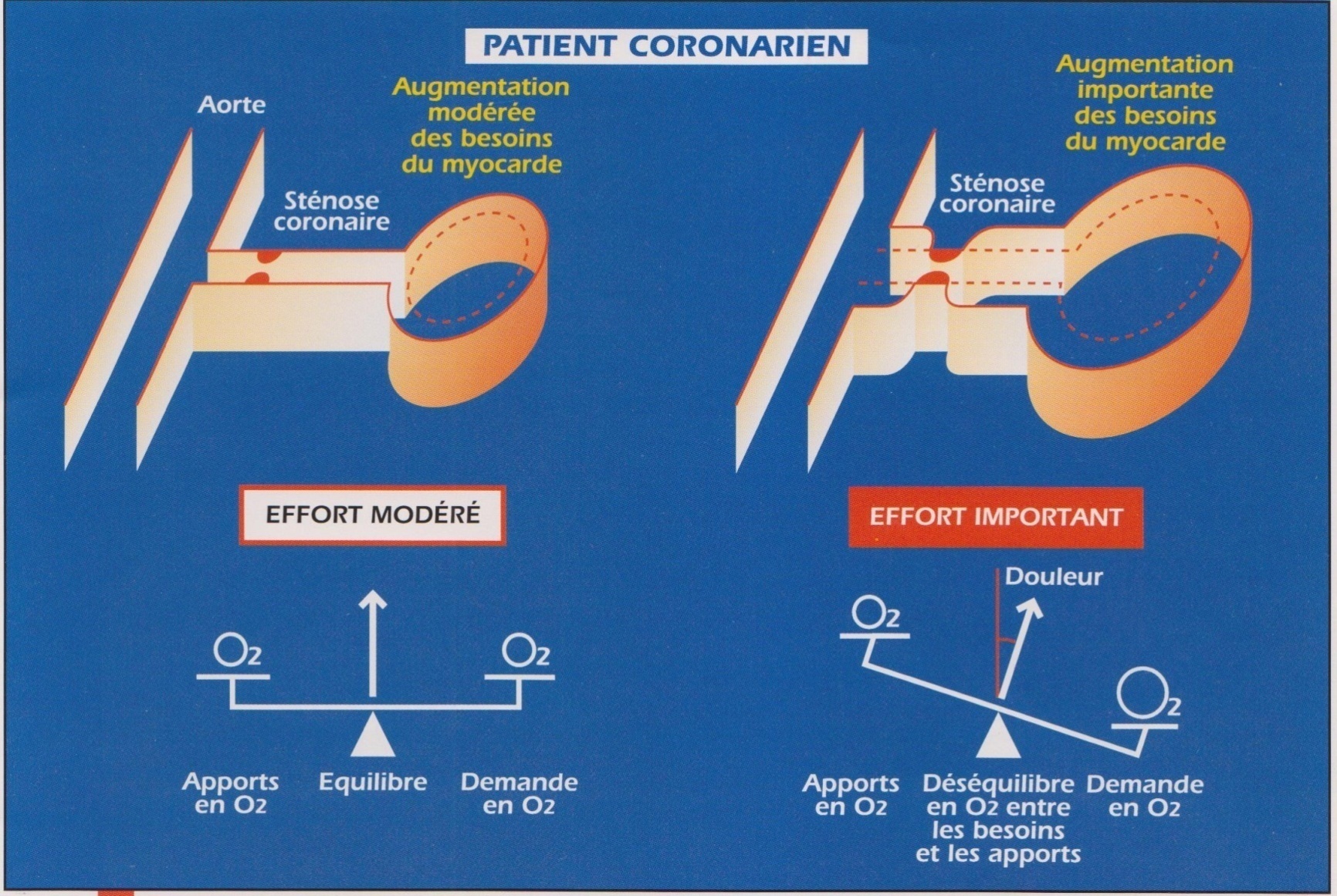 En plus de l’obstruction coronaire, la dysfonction endothéliale due aux facteurs de risque d’athérosclérose favorise la vasoconstriction aggravant l’ischémie myocardique.
Diagnostic
Démarche diagnostique
Interrogatoire +++: évoque le diagnostic

Examen physique
Biologie 
ECG
Echcardiographie

Tests d’ischemie         tests fonctionnels                

Coroscanner 

Coronarographie
Systématiques
Confirment le dg
Evaluent le pronostic
Tests anatomiques
16
Interrogatoire ++++
Antécédents cardiovasculaires

Facteurs de risque

Caractères de la douleur +++
17
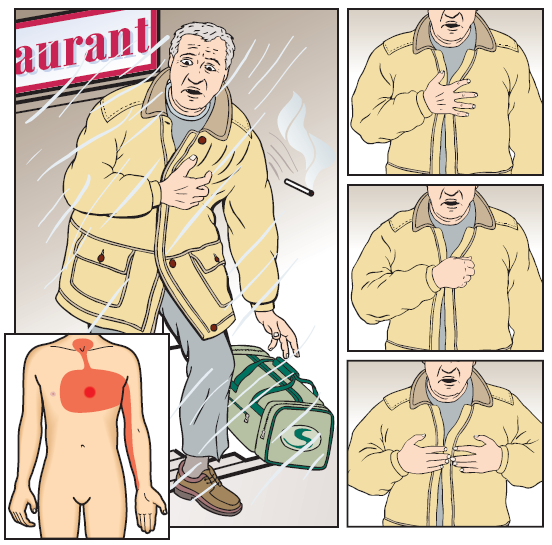 Caractères de la douleur
Localisation: rétrosternale ou précordiale gauche mais peut siéger n’importe où entre l’épigastre et la mâchoire et entre les épaules ou dans les bras jusqu’aux doigts. Une douleur localisée désignée par le doigt n’est pas angineuse.

Type: constriction, pression, brulure, lourdeur, gène. Peut être associée a une fatigue, des nausées ou une dyspnée qui peut remplacer la douleur.

Durée:  < 10 min. Une douleur de quelques secondes n’est pas angineuse.

Déclenchée par l’effort surtout le matin, au froid et après un repas ou par le stress émotionnel.

Soulagée par le repos ou  les dérivés nitrés.
19
Classification clinique
Angor typique:  3/3
Gène constrictive dans le thorax, le cou, la joue ou le bras
Provoquée par l’effort
Soulagée par le repos ou les dérivés nitrés dans les 5 min

Angor atypique:  2/3

Douleur non angineuse: 0-1/3
20
Sévérité de l’angor selon la Canadian Cardiovascular Society
Classe 1. Angor aux efforts intenses: Activités soutenues, rapides ou prolongées.

Classe 2. Angor aux efforts modérés: Limitation discrète des activités ordinaires quand elles sont réalisées rapidement, après les repas, au froid, en émotion, le matin, en pente ou montée d’escaliers > 1 étage.

Classe 3. Angor aux efforts légers: Marche de 100 ou 200m, ascension de quelques escaliers.

Classe 4: Angor au repos.
21
Démarche diagnostique
Interrogatoire +++: évoque le diagnostic

Examen physique
Biologie 
ECG
Echocardiographie

Tests d'ischémie         tests fonctionnels                

Coroscanner 

Coronarographie
Systématiques
Confirment le dg
Evaluent le pronostic
Tests anatomiques
22
Examen physique
Souvent négatif 

Etiologies ou facteurs aggravants: Anémie, souffle aortique

FDR: HTA, BMI

Autres localisations de l’athérosclérose: Pouls, auscultation carotide, anévrysme de l’aorte abdominale

La reproduction de la douleur à la palpation est en faveur d’une douleur pariétale
23
Biologie
NFS

Glycémie, Hb A1c

Bilan lipidique

Créatinine (DFG), ALAT, ASAT

Bilan thyroïdien si clinique en faveur
24
ECG
L’ECG inter-critique est le plus souvent normal
Il peut montrer des séquelles d’infarctus (ondes Q de nécrose)
Des signes d’hypertrophie ventriculaire gauche peuvent se voir en cas d’HTA, de CMH ou de rétrécissement aortique
25
Echocardiographie
Peut être normale

Evalue la fonction VG

Elimine une valvulopathie aortique, une CMH

Peut  montrer des zones akinétique si IDM ancien
26
Démarche diagnostique
Interrogatoire +++: évoque le diagnostic

Examen physique
Biologie 
ECG
Echcardiographie

Tests d'ischémie         tests fonctionnels                

Coroscanner 

Coronarographie
Systématiques
Confirment le dg
Evaluent le pronostic
Tests anatomiques
27
Epreuve d’effort
Recherche un angor et/ou un sous décalage ST horizontal ≥ 1mm au cours d'un effort sur tapis roulant ou bicyclette. 

Un test négatif n'élimine pas une coronaropathie mais rend la possibilité d'une atteinte sévère peu probable.
29
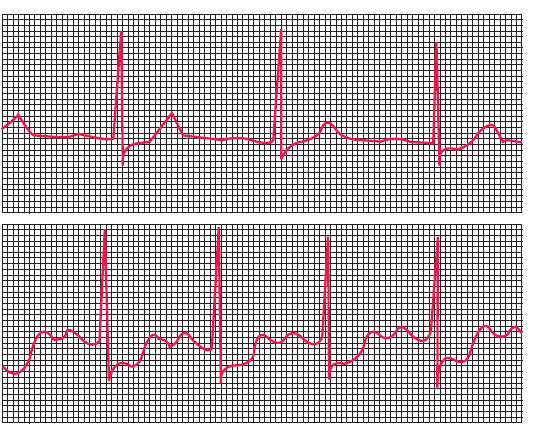 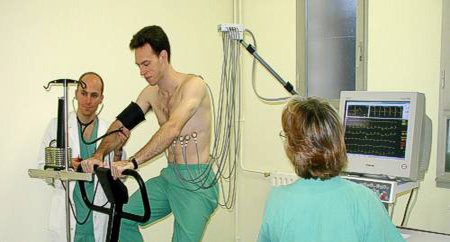 30
Imageries de stress
Si ECG anormal (BBG, sous décalage ST>1mm) ou quand le patient ne peut pas exercer.

Ces techniques sont plus fiables que l'épreuve d'effort et permettent de localiser le territoire d'ischémie.
31
Scintigraphie myocardique: Les zones ischémiques ne fixent pas suffisamment un traceur radioactif (technétium 99m) lors d'un effort ou d’un stress pharmacologique (injection d'un vasodilatateur: le dipyridamol  aggravation de l'ischémie en dilatant les coronaires saines plus que les pathologiques)

Echocardiographie de stress: les zones ischémiques deviennent hypokinétiques lors d'un effort ou d’un stress pharmacologique (injection d'un agent inotrope positif: la dobutamine). Moins couteuse et sans irradiation mais operateur dépendante et difficile chez certains patients peu echogenes. 

IRM de stress
32
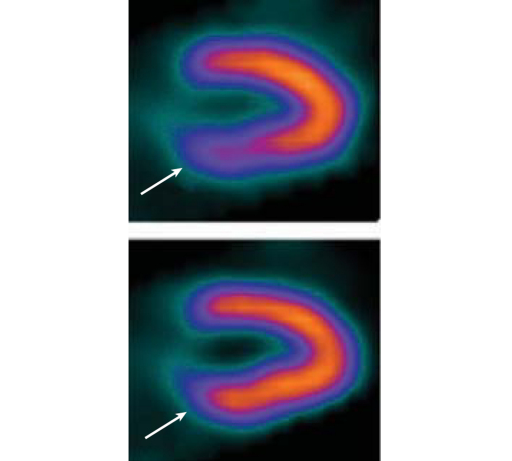 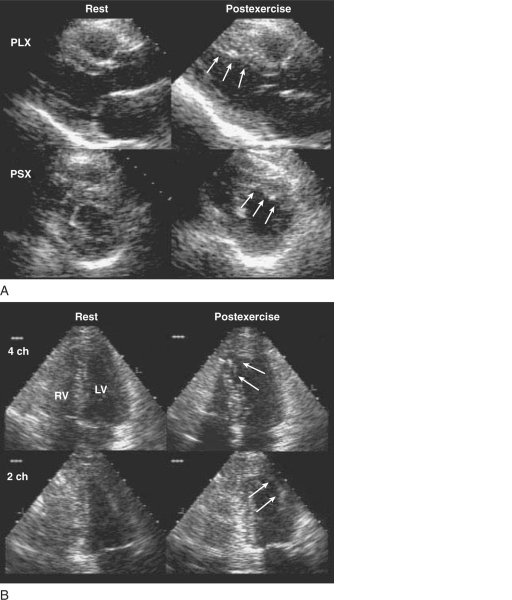 scintigraphie
Echo de stress
33
Démarche diagnostique
Interrogatoire +++: évoque le diagnostic

Examen physique
Biologie 
ECG
Echcardiographie

Tests d’ischemie         tests fonctionnels                

Coroscanner 

Coronarographie
Systématiques
Confirment le dg
Evaluent le pronostic
Tests anatomiques
34
Scanner coronaire
Bonne valeur prédictive négative pour éliminer une maladie coronaire. Technique irradiante nécessitant un produit de contraste iodé.
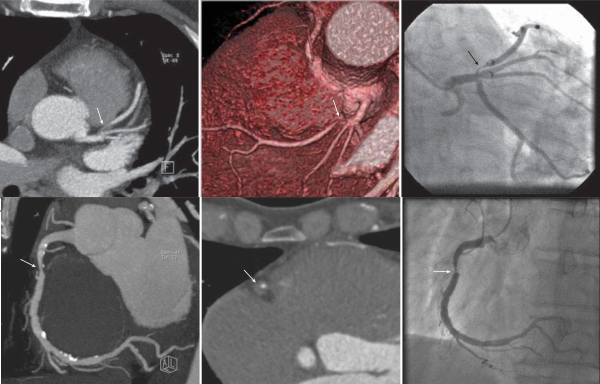 Coronarographie
Ponction radiale ou fémorale sous anesthésie locale 

Technique invasive indiquée si :

Angor sévère malgré le traitement
Risque élevé dans les tests non invasifs
Examens non invasifs non concluants
Dysfonction VG
Profession a risque (pilote,…)

Sténose serrée si > 70% (50% sur le Tronc Coronaire Gauche)
36
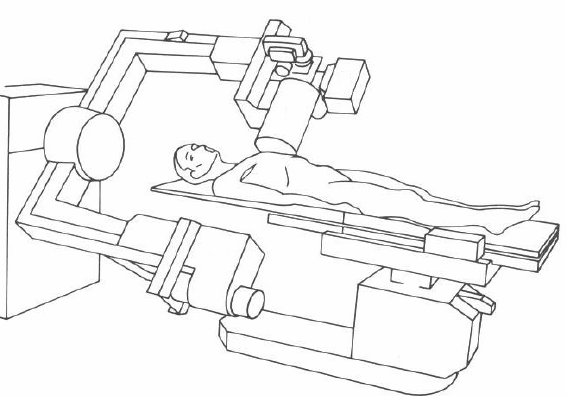 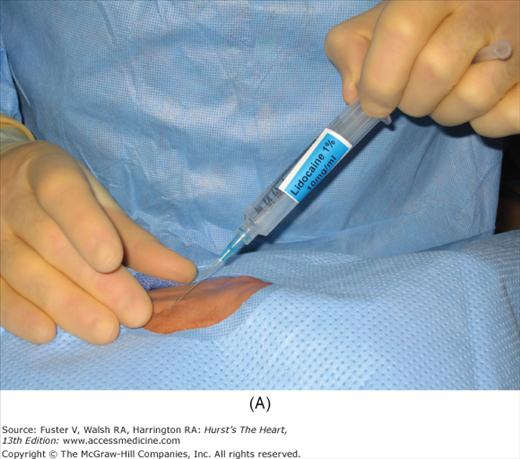 38
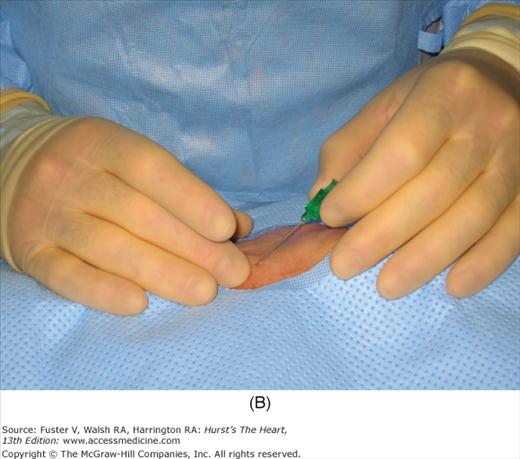 42
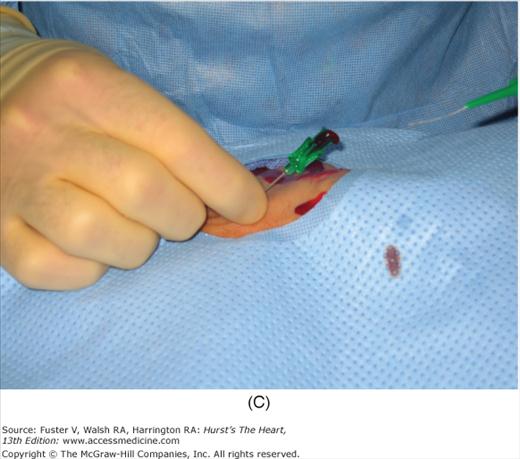 43
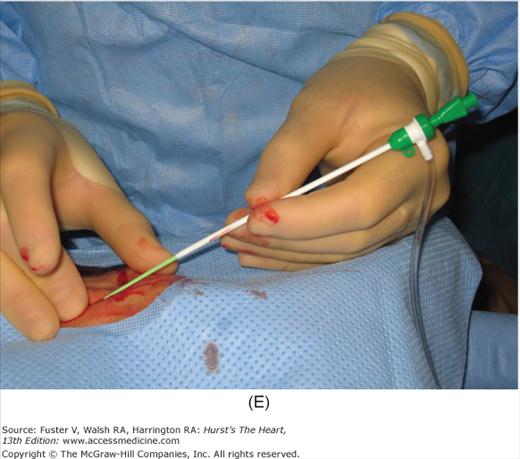 44
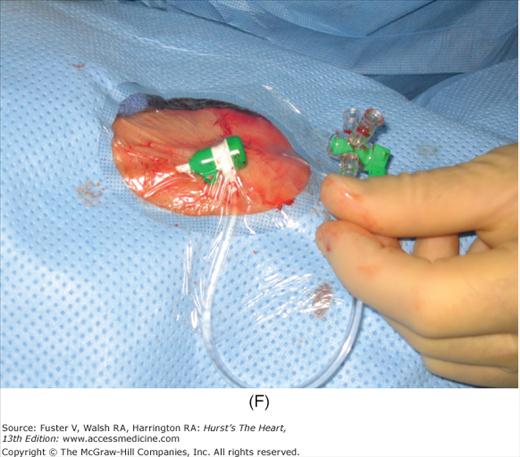 45
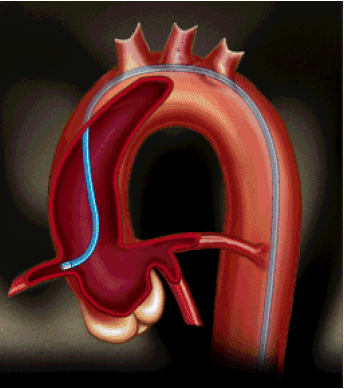 CD
TCG
IVA
Cx
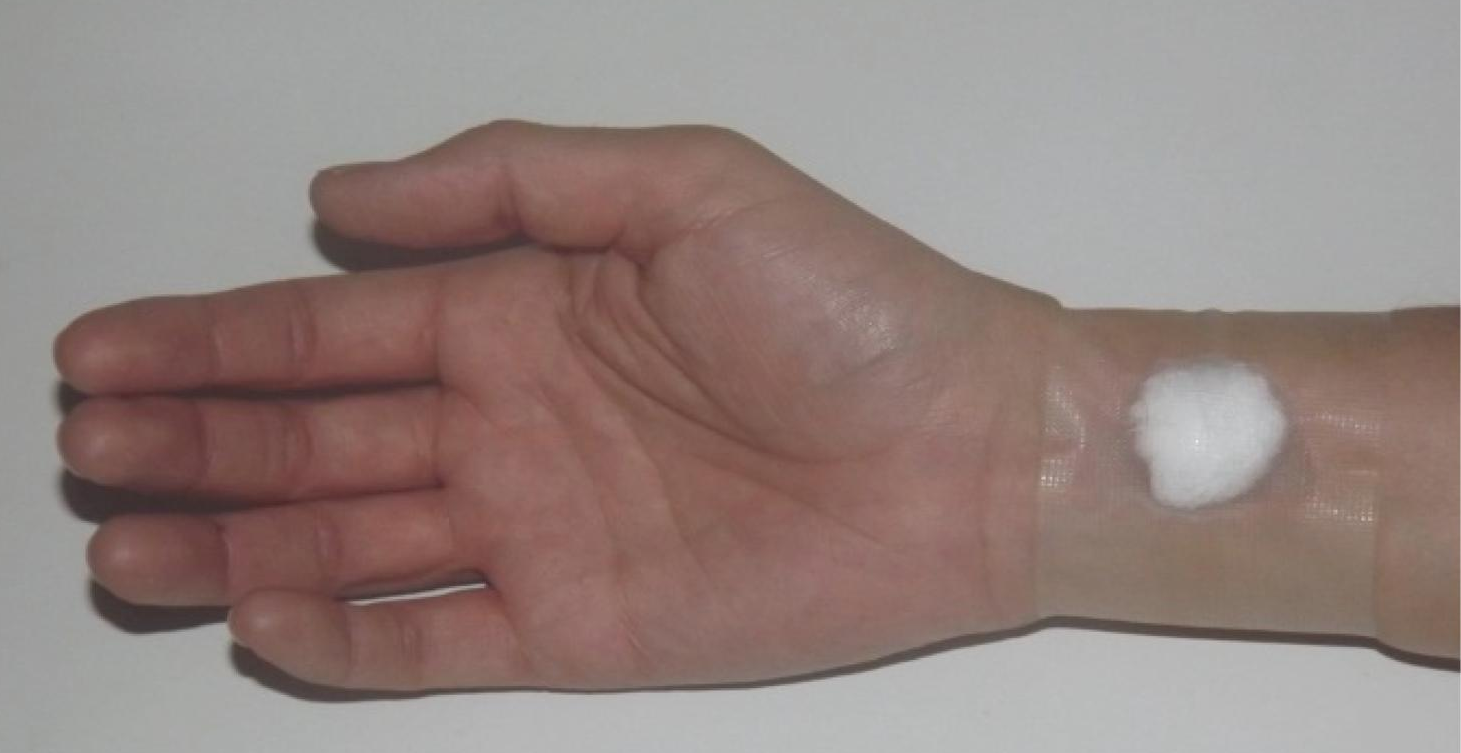 49
Pronostic
50
Facteurs de mauvais pronostic
Sévérité de l’angor: classe 3 ou 4

Dysfonction VG

Tests d’ischémie:
Seuil ischémique bas a l’épreuve d’effort
Ischémie large a la scinti, l’écho ou l’IRM

Anatomie coronaire: lésions tritronculaires, atteinte du TCG ou de l’IVA proximale
Traitement
Objectifs
Améliorer la qualité de vie: traitement à visée symptomatique

Améliorer l'espérance de vie: traitement à visée pronostique (↘le risque de SCA et de mortalité)
53
Traitement a visée pronostique
Contrôle des facteurs du risque: 
statine a forte dose ± ezetemibe et anti PCSK9
arrêt du tabac,
traitement de l’HTA, 
équilibre du diabète, 
activité physique,
régime

Aspirine ou clopidogrel si aspirine mal tolérée
54
Traitement a visée symptomatique
Traitement de la crise: dérives nitrés en sublingual. Peuvent être utilisés juste avant l’effort pour prévenir la crise

Traitement de fond:
En 1ère intention: β-bloquants et/ou Inhibiteurs calciques
En 2ème intention: 
Dérivés nitrés à action prolongée
Trimétazidine
ivabradine
55
Béta bloquants
↘ la consommation myocardique en O2 en diminuant la FC, la PA et la contractilité

Contre-indications: asthme, bradycardie

Ex: bisoprolol 10 mg/j
56
Inhibiteurs calciques
vasodilatation coronaire, arterielle et veineuse

↘ la consommation myocardique en O2 en diminuant le retour veineux et la PA

Les inhibiteurs calciques non dihydropyridiniques (diltiazem, verapamil) ↘ la FC et la contractilité

Les dihydropyridines (Ex. Amlodipine 5mg/j) n’agissent pas sur la FC et la contractilité

Effets secondaires: céphalées, œdèmes
57
Dérivés nitrés
Vasodilatation coronaire et veineuse

Effets secondaires: céphalées

Utilisés per os ou en patch cutané qu’on enlève la nuit pour éviter la tolérance (↘ efficacité suite à l’utilisation continue)

Molsidomine: même mécanisme d’action
58
Autres
Trimétazidine: ↘ la consommation en O2 en agissant sur le métabolisme cellulaire

Ivabradine:  bradycardie en agissant sur le nœud sinusal
59
Revascularisation
Si angor résistant, lésions menaçantes à la coro ou ischémie sévère aux tests d’ischémie

Intervention coronaire percutanée (angioplastie): ponction radiale ou fémorale sous anesthésie locale, dilatation au ballon avec mise en place d’une prothèse métallique (stent qui délivre des médicaments évitant la resténose: stent actif). Double anti agrégation plaquettaire pendant 6 mois pour éviter la thrombose de stent

Chirurgie de pontage coronaire: si lésions complexes, surtout chez le diabétique; anastomose d'une ou des 2 artères mammaires sinon d'une veine saphène sur une artère coronaire en aval des sténoses
60
Angioplastie
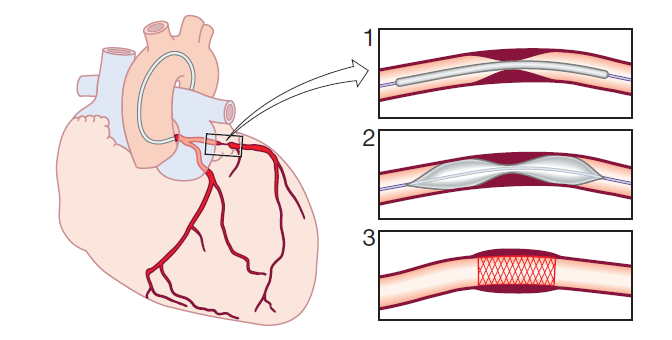 61
Pontage
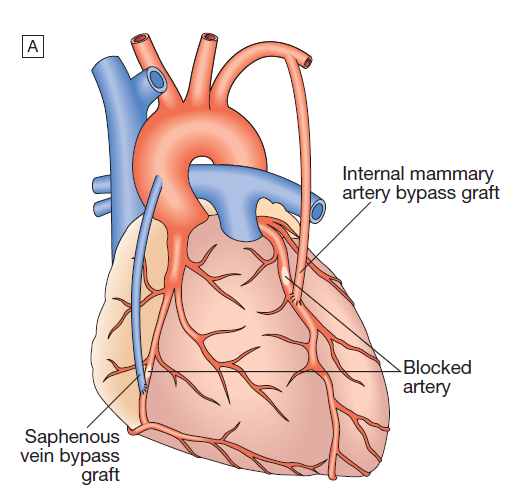 Formes particulières
Angor sans obstruction coronaire
Angor de Prinzmetal: Angor de repos avec sus décalage ST transitoire par spasme coronaire. Traitement par dérivés nitrés et inhibiteurs calciques

 Angor microvasculaire: angor d’effort, test d’ischémie généralement positif et coro normale. Même traitement
64
Conclusion
Symptôme causé par une ischémie myocardique transitoire
Traduit un déséquilibre entre les apports et les besoins en oxygène
Principale cause: athérosclérose coronaire
Diagnostic basé sur l’interrogatoire et les tests d’ ischemie
Coro si angor résistant ou ischémie sévère
TRT pronostique: contrôle des FDR, statine, aspirine
TRT symptomatique: β- et/ou antiCa++ ± nitrés, trimetazidine, ivabradine
 Revascularisation par angioplastie ou pontage si angor résistant ou ischémie sévère
65